Cow Island
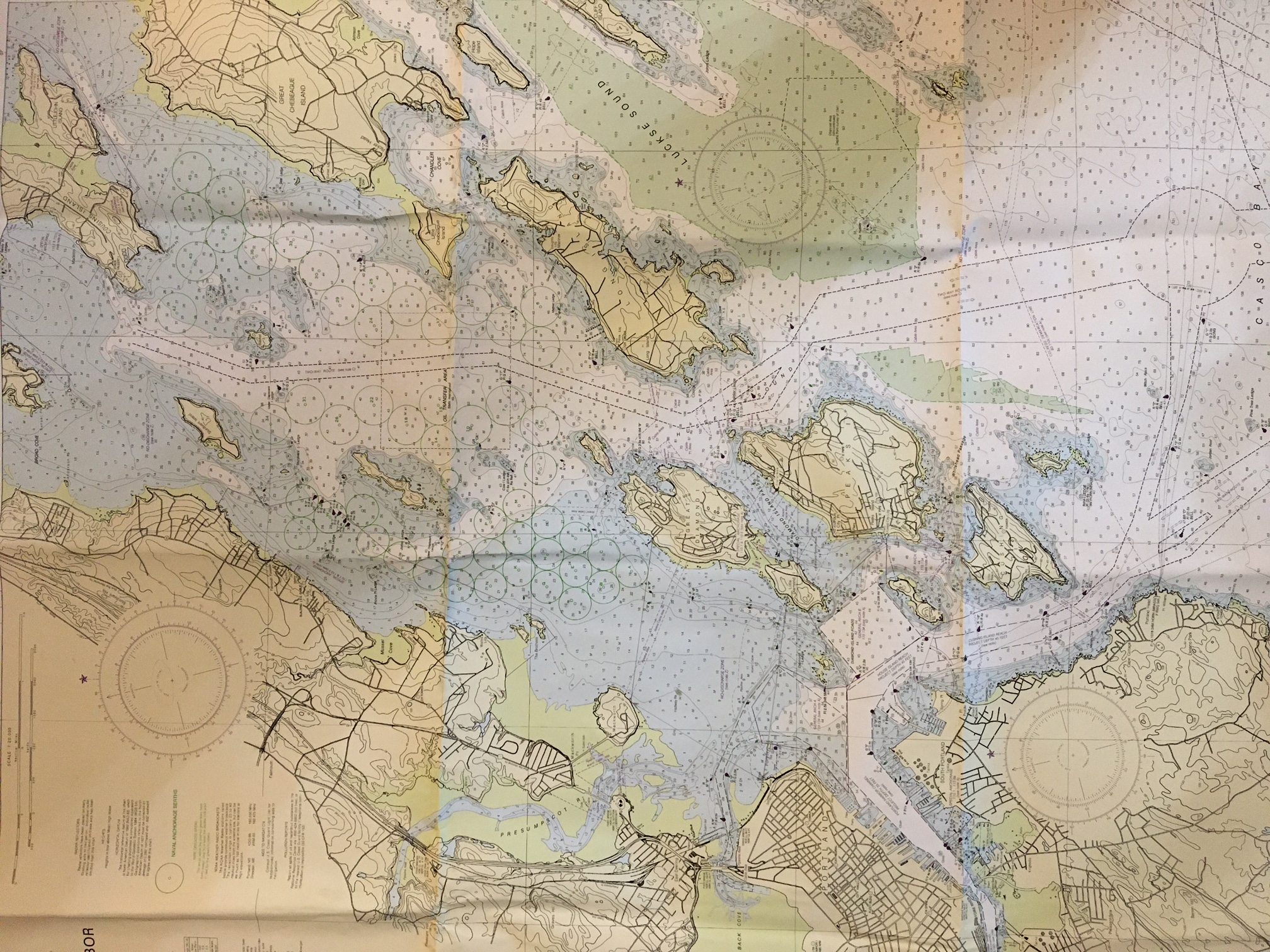 Great Chebeague Island
Falmouth
Cow
Portland
Peaks Island
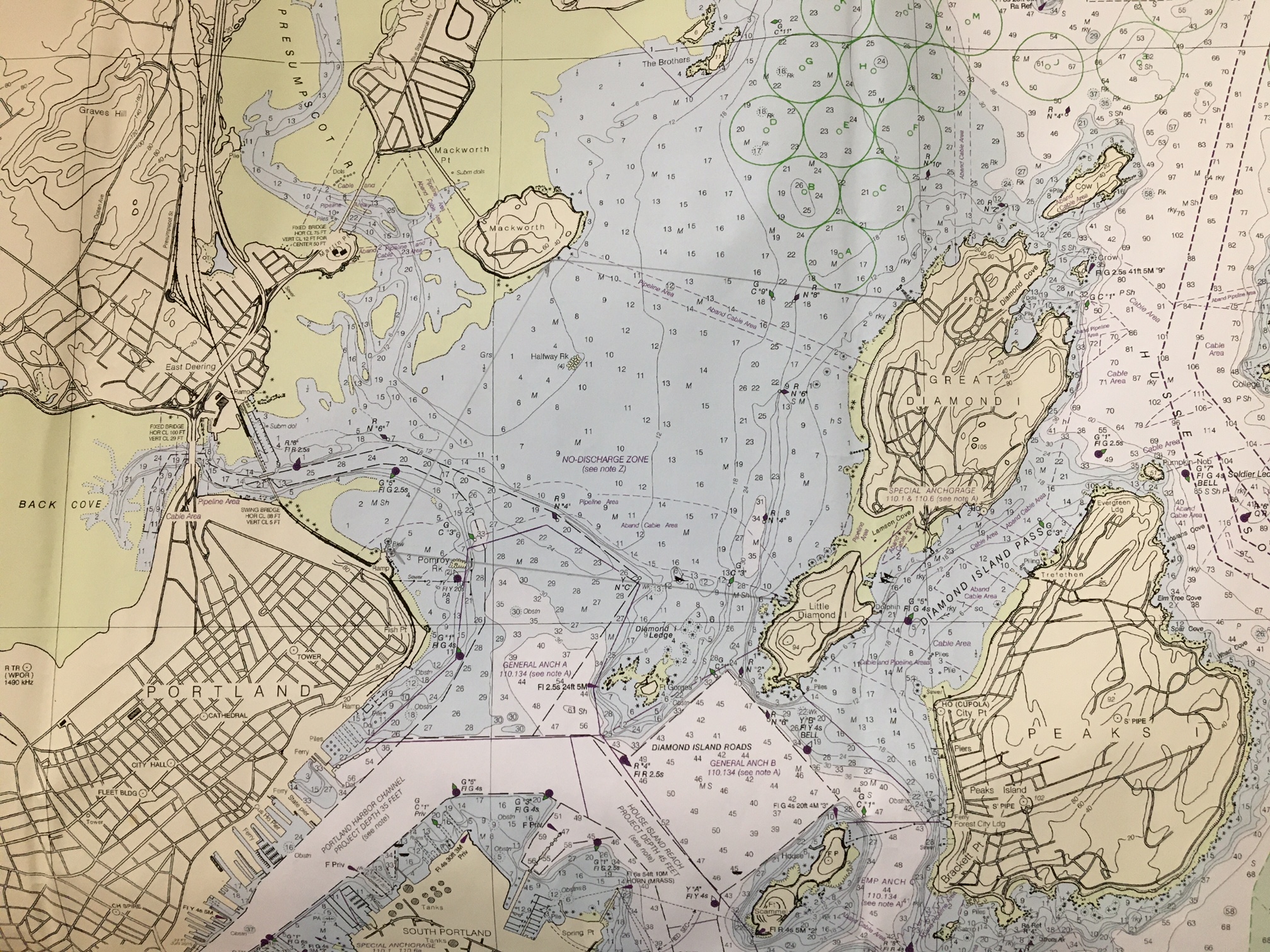 Cow
Great Diamond Island
East End Beach
~ 2.5 NM
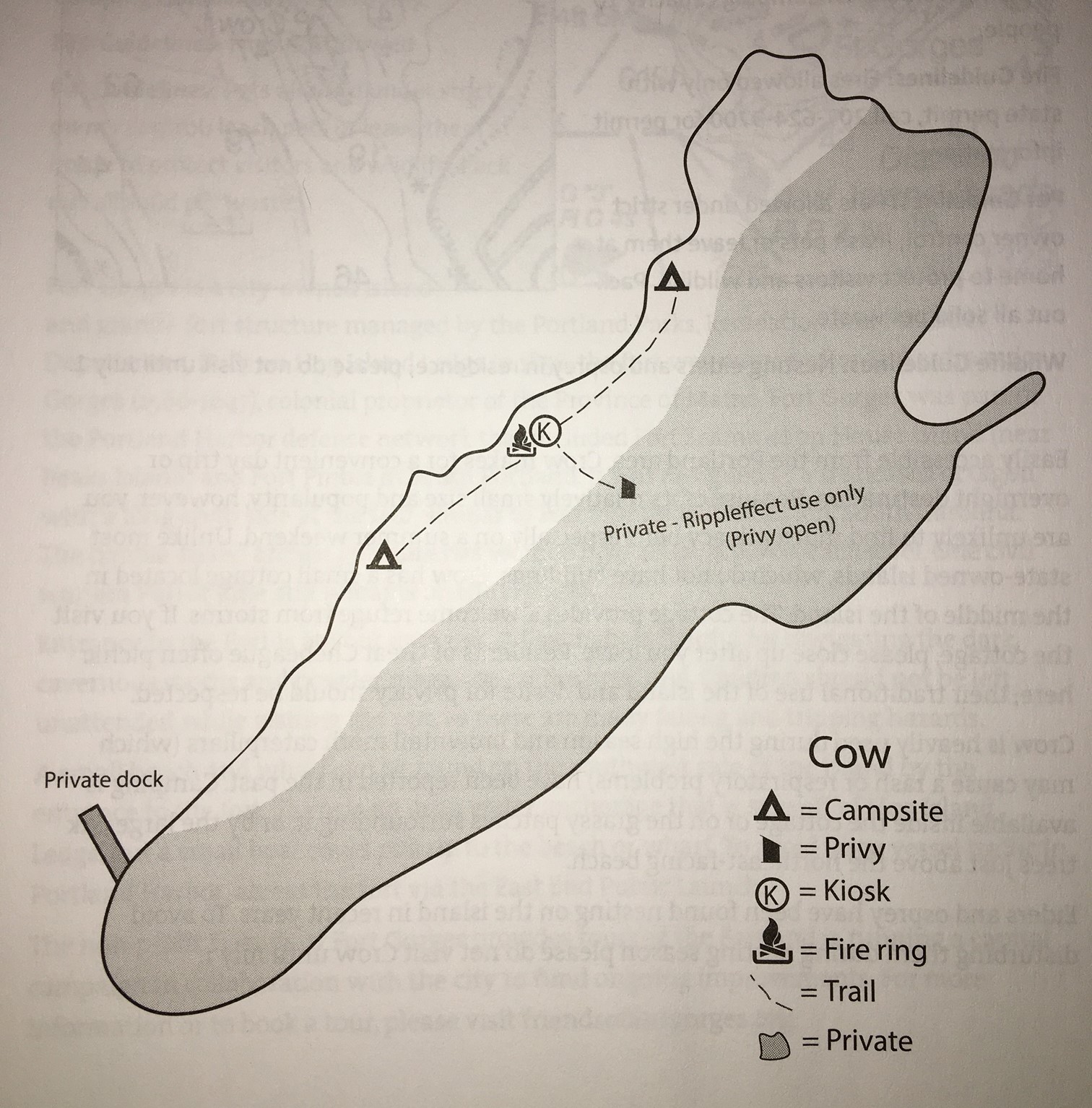 Cow Island
26 acres
Owned by Rippleeffect
MCHT owns conservation easement
MITA stewards west side, where public access is allowed
2 campsites, trail, kiosk, fire ring
Private dock and east side for Rippleeffect use only
Adoption Tasks
Visit at least monthly Memorial Day to Labor Day
Check island conditions
Pick up trash, do other needed clean-up
Interact with visitors to promote low impact use
Report back to MITA staff
Join the Adoption Team!
Adoption Team Tasks:
Coordinate monthly trips 
Ensure monitoring tasks are completed
Report visits to MITA
How to get involved: 
Message Dee Dee St Louis through Meetup.